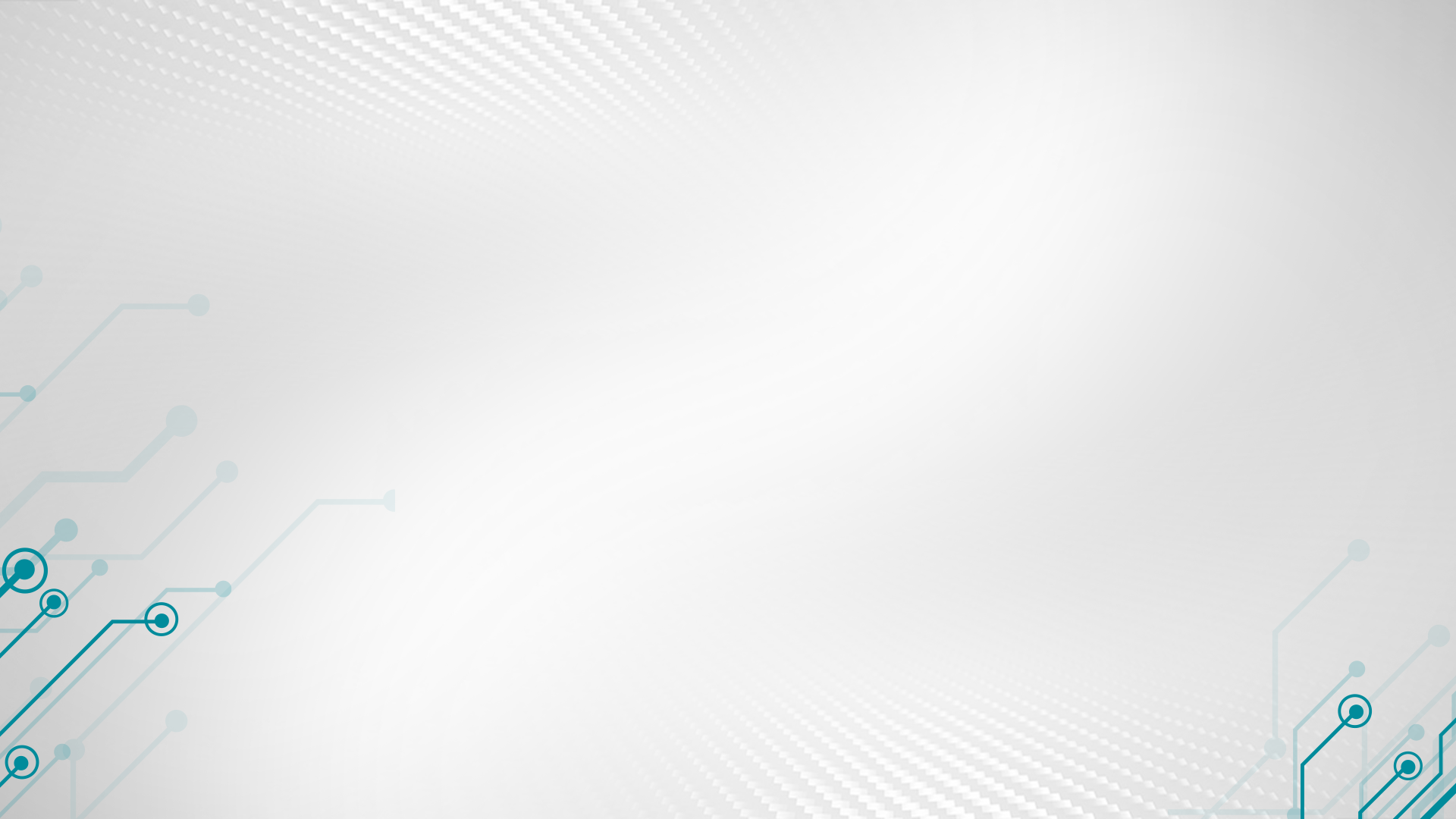 Учреждение образования «Гродненский государственный электротехнический колледж имени Ивана Счастного»
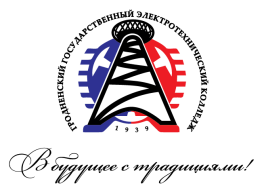 Группа 12 ТЭС
5-04-0712-08 52 «Электроснабжение»
Техник-электрик
Учебный предмет: Специальная технология
Тема занятия: «Исследование схемы управления трехфазным электродвигателем с частотным регулированием»
Преподаватель:
Гаро С.А.
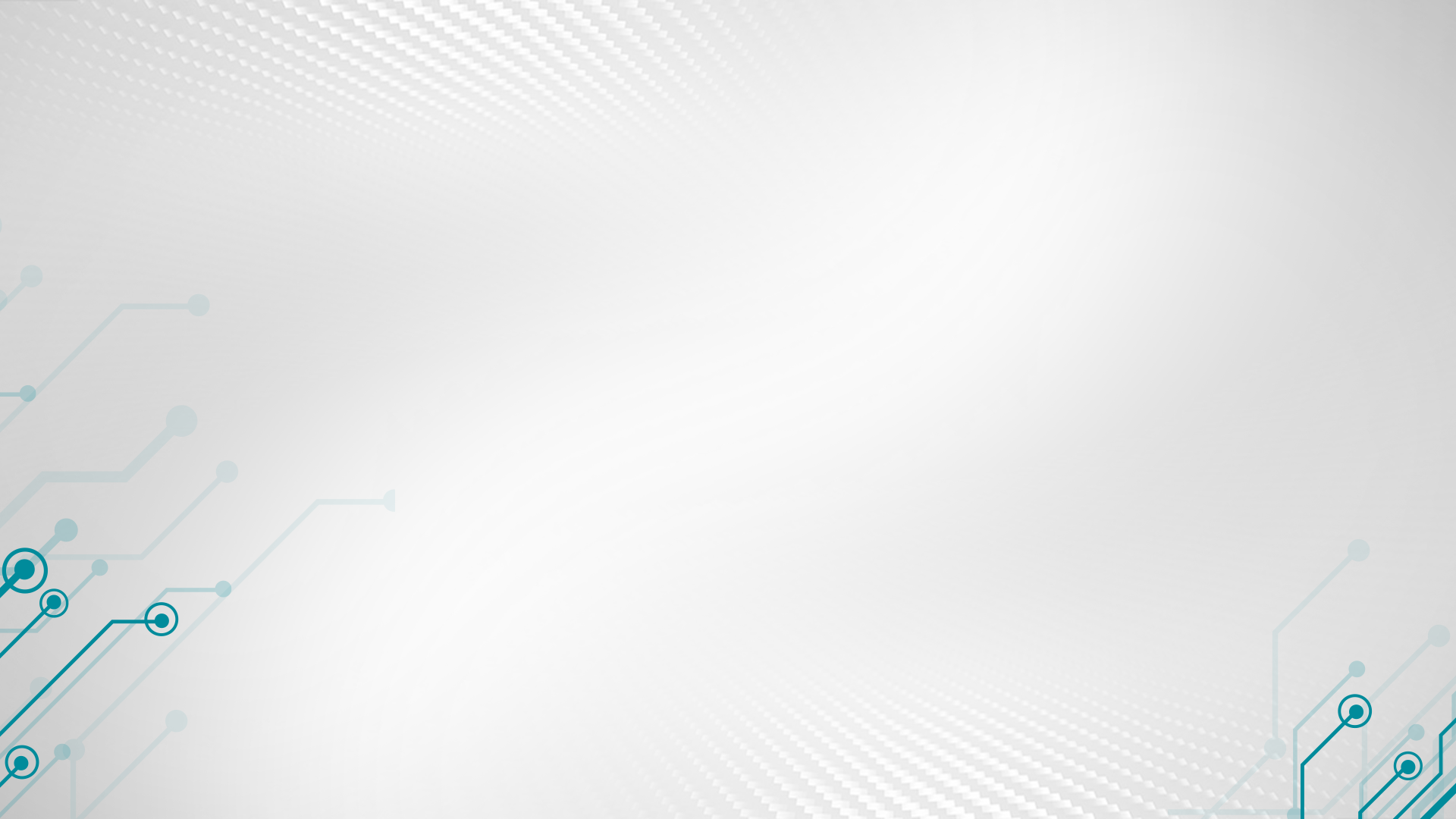 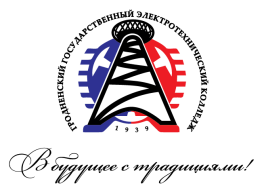 Цели учебного занятия
●сформировать у учащихся умения монтажа схемы управления трехфазным электродвигателем с частотным регулированием●правильно подбирать электрооборудование и рационально использовать электромонтажный инструмент● уметь определять неисправности и пути их устранения● соблюдать правила безопасного поведения при выполнении работы.
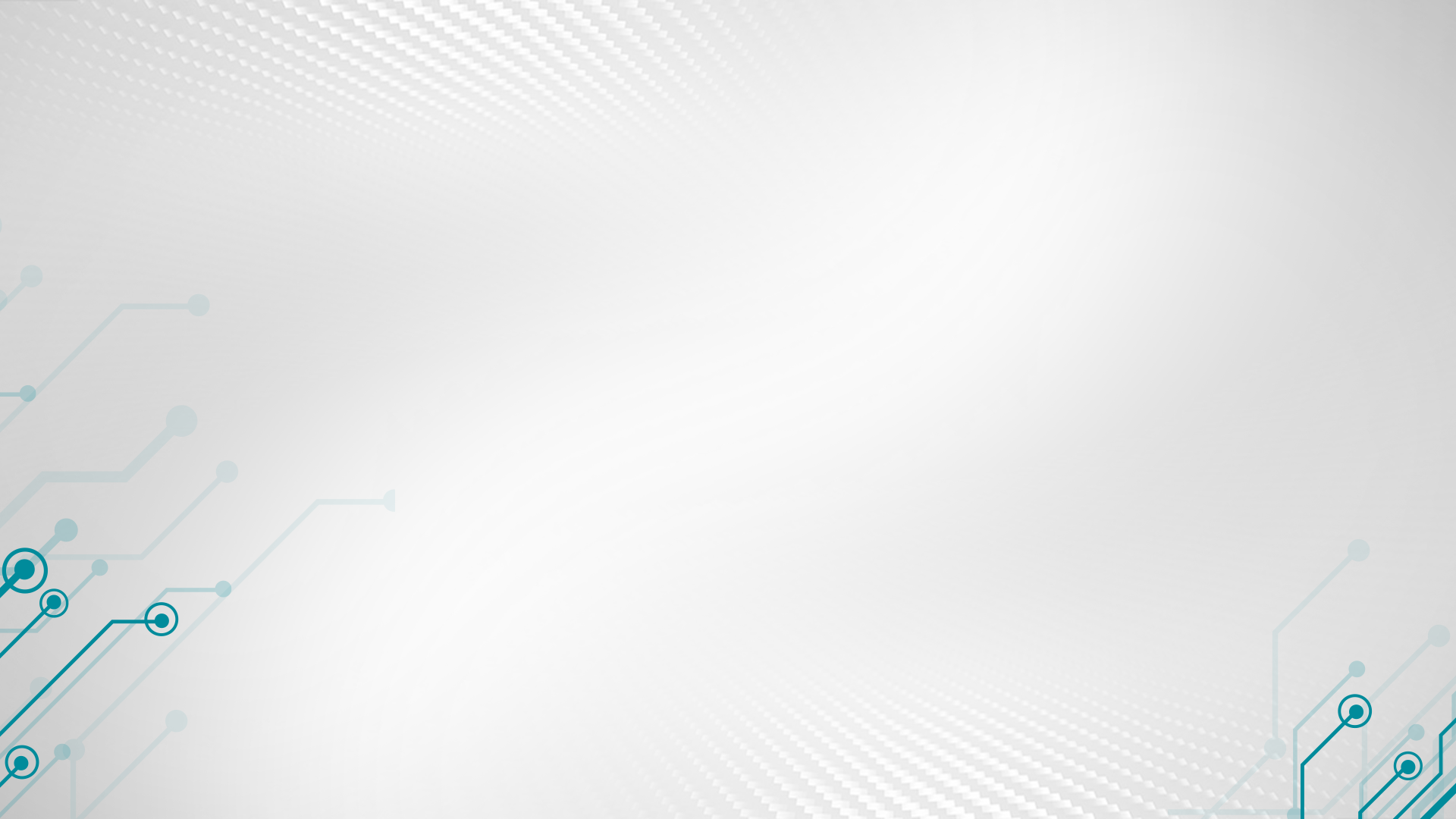 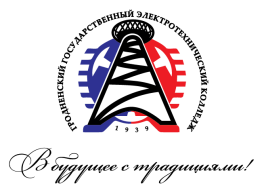 Асинхронные электродвигатели
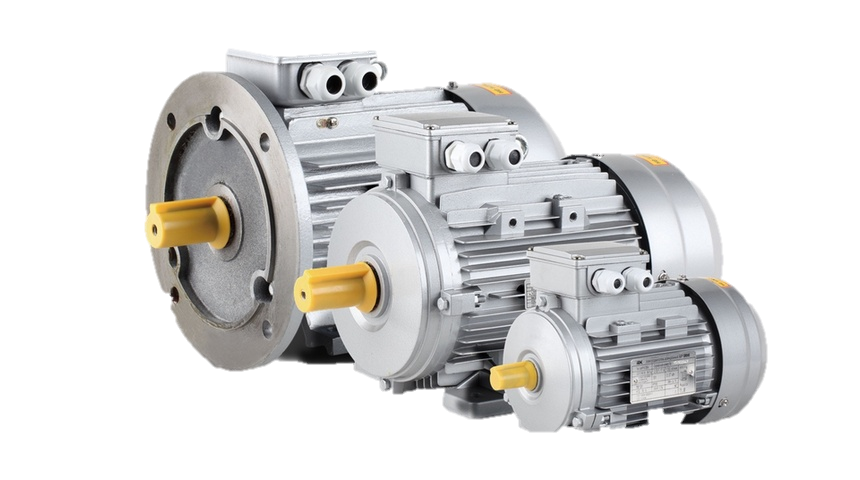 Особенности асинхронных электродвигателей:
●Скорость вращения вала двигателя зависит от частоты питающей сети.
●Чувствительность к напряжению питания.
●Большой пусковой ток.
●Пусковой момент.
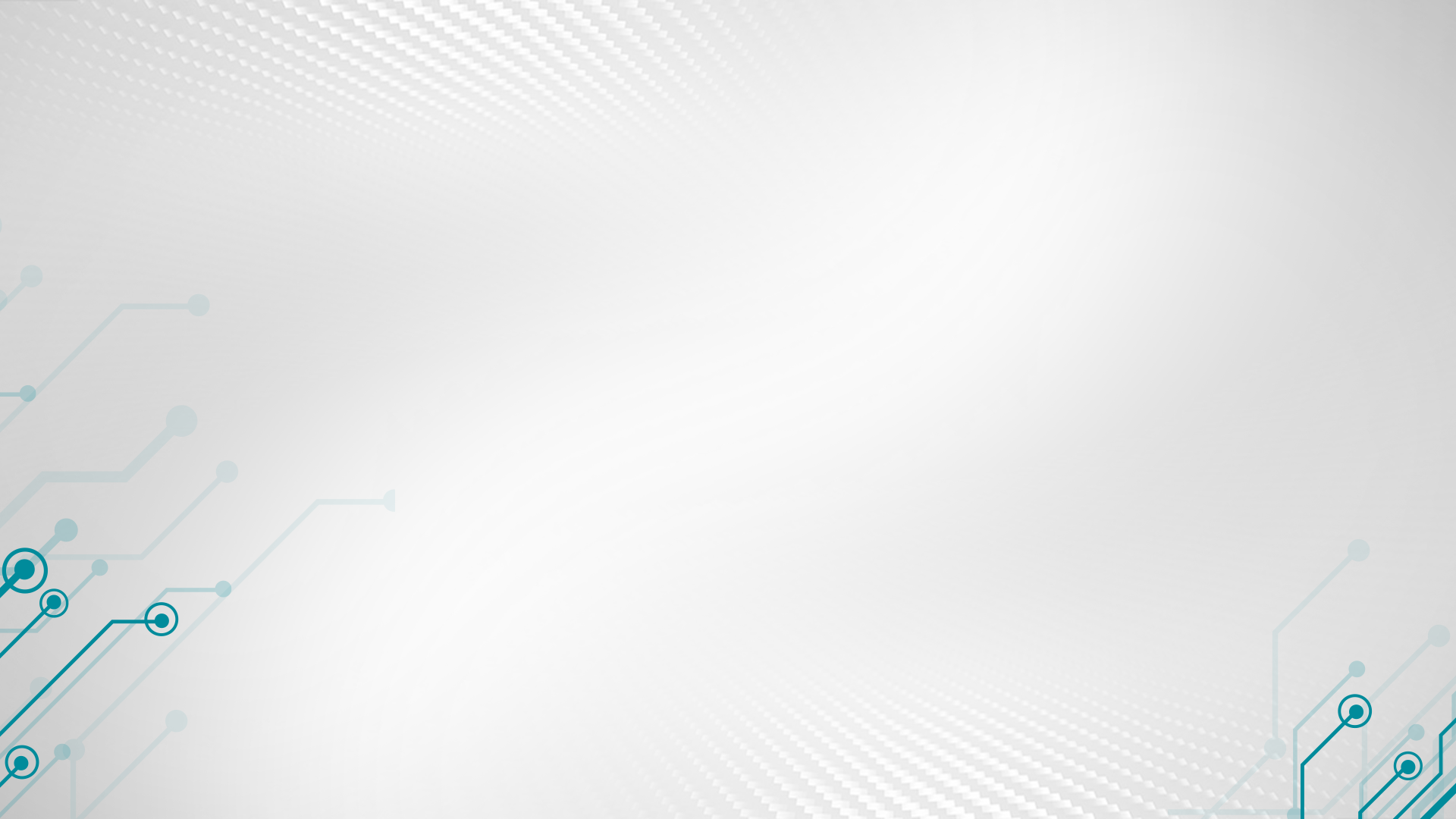 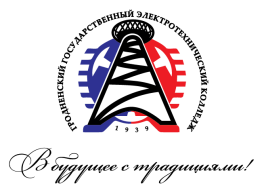 Регулирование скорости вращения
Вращающееся магнитное поле - это основная концепция электрических двигателей и генераторов.
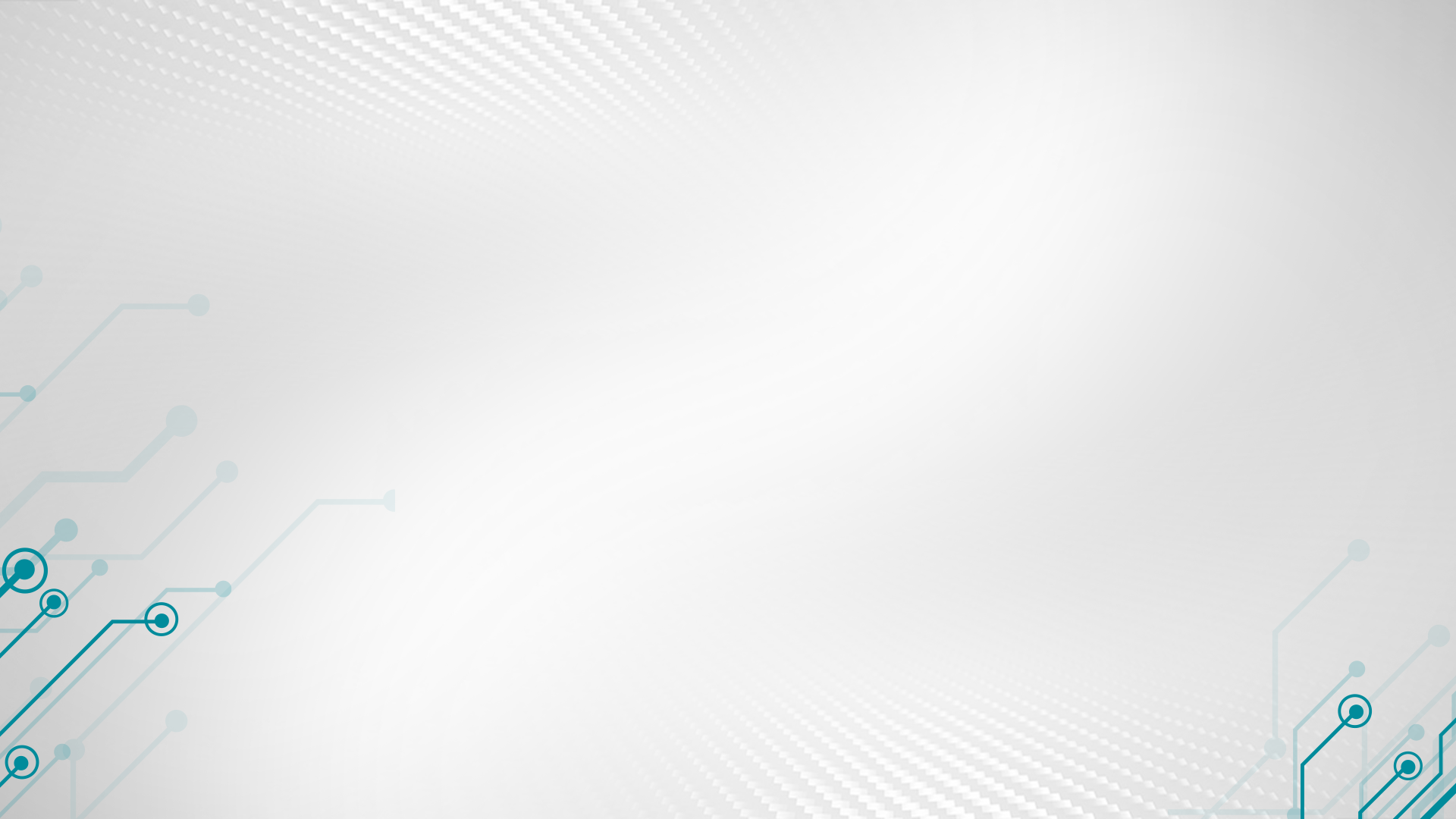 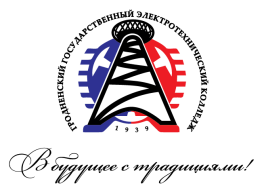 Частотные преобразователи
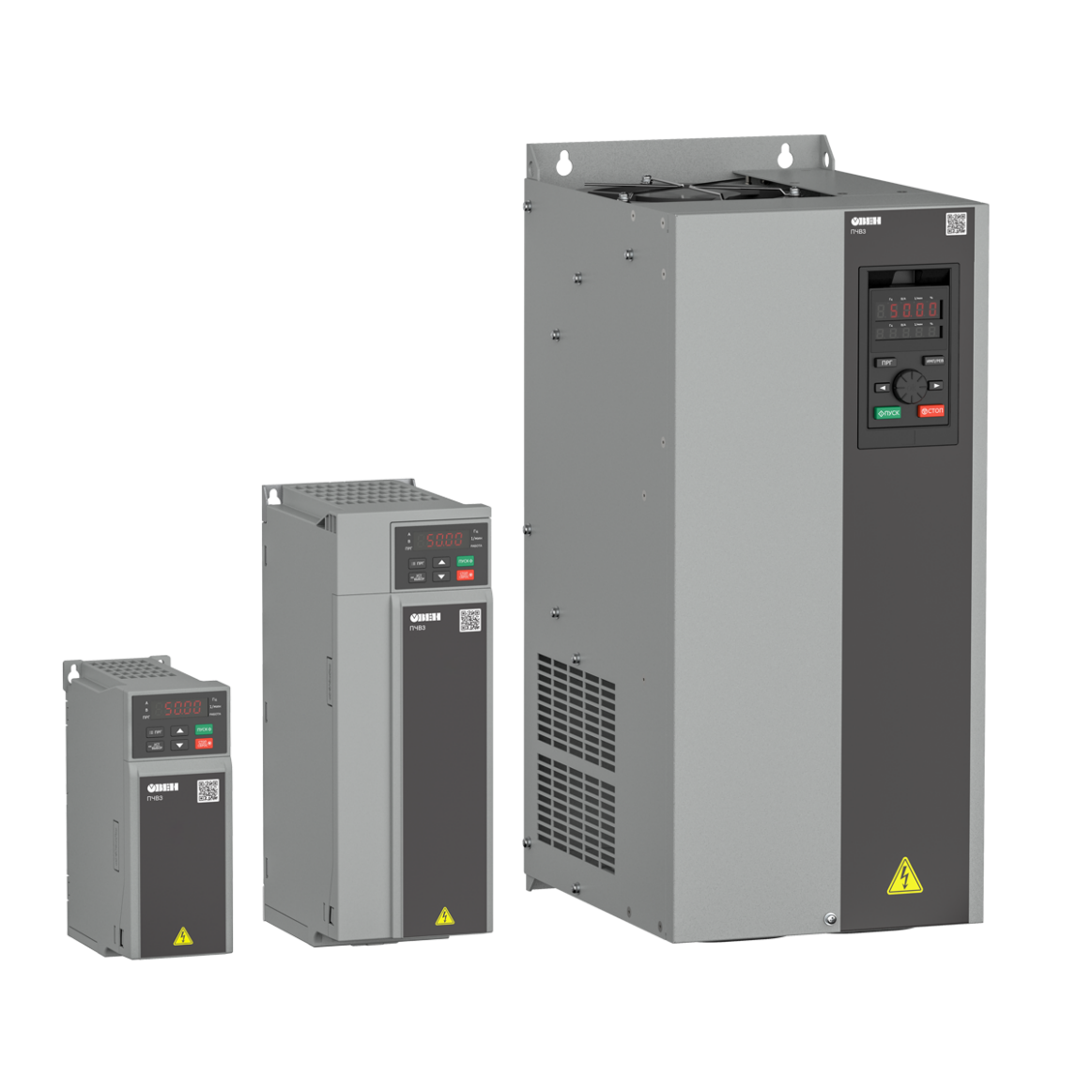 Частотный преобразователь – это устройство, предназначенное для преобразования переменного тока (напряжения) одной частоты в переменный ток (напряжение) другой частоты.
Зачем нужен ЧП?
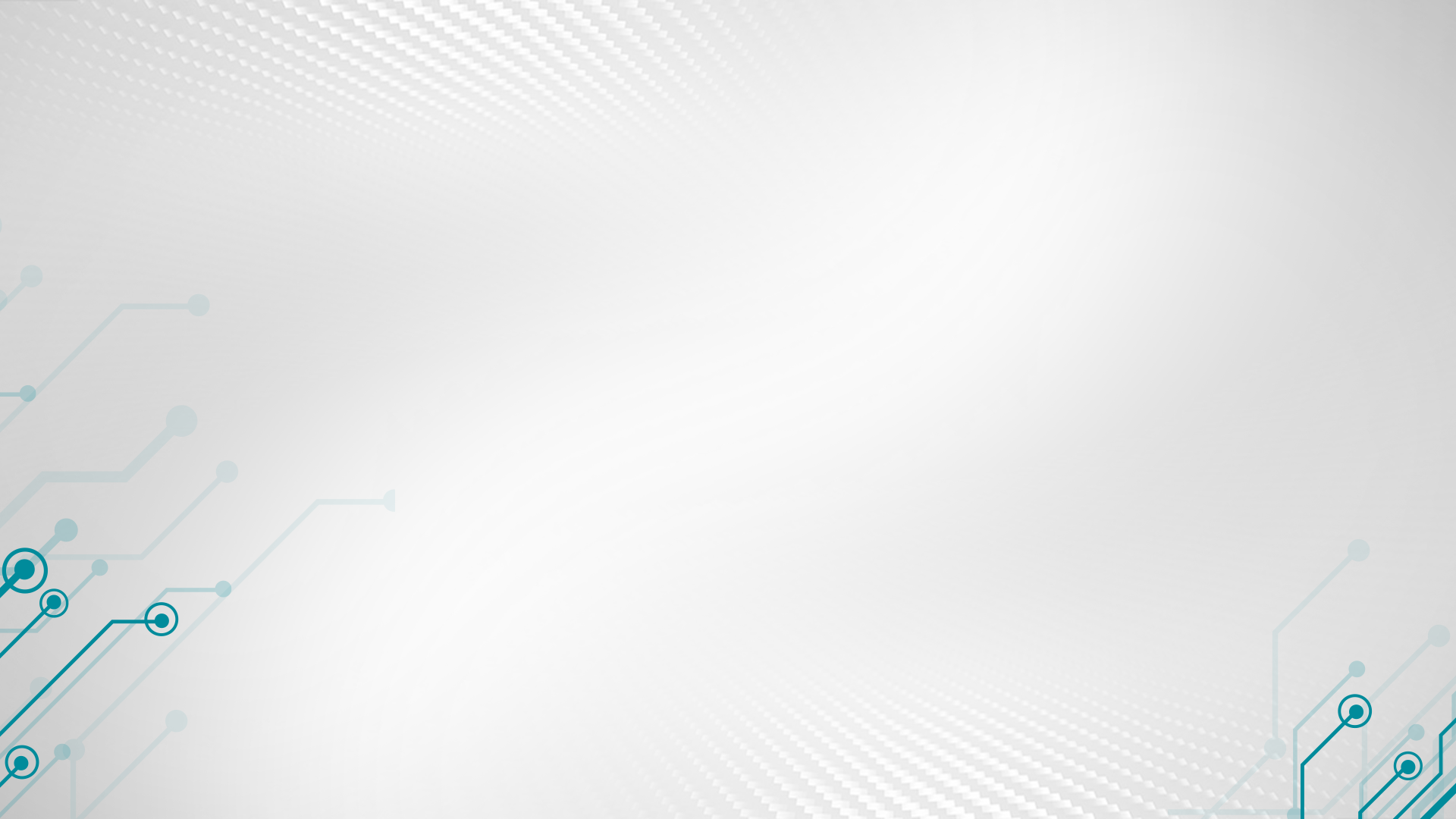 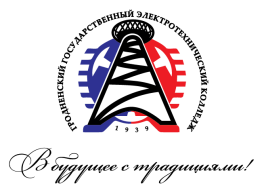 Преимущества частотных преобразователей
1) Экономия электроэнергии.
2) Увеличение срока службы промышленного оборудования.
3) Отсутствие необходимости проводить техническое обслуживание.
4) Возможность удаленного управления и контроля параметров оборудования с электроприводом.
5) Широкий диапазон мощности двигателей.
6) Защита электродвигателя от аварий и аномальных режимов работы.
7) Снижение уровня шума работающего двигателя.
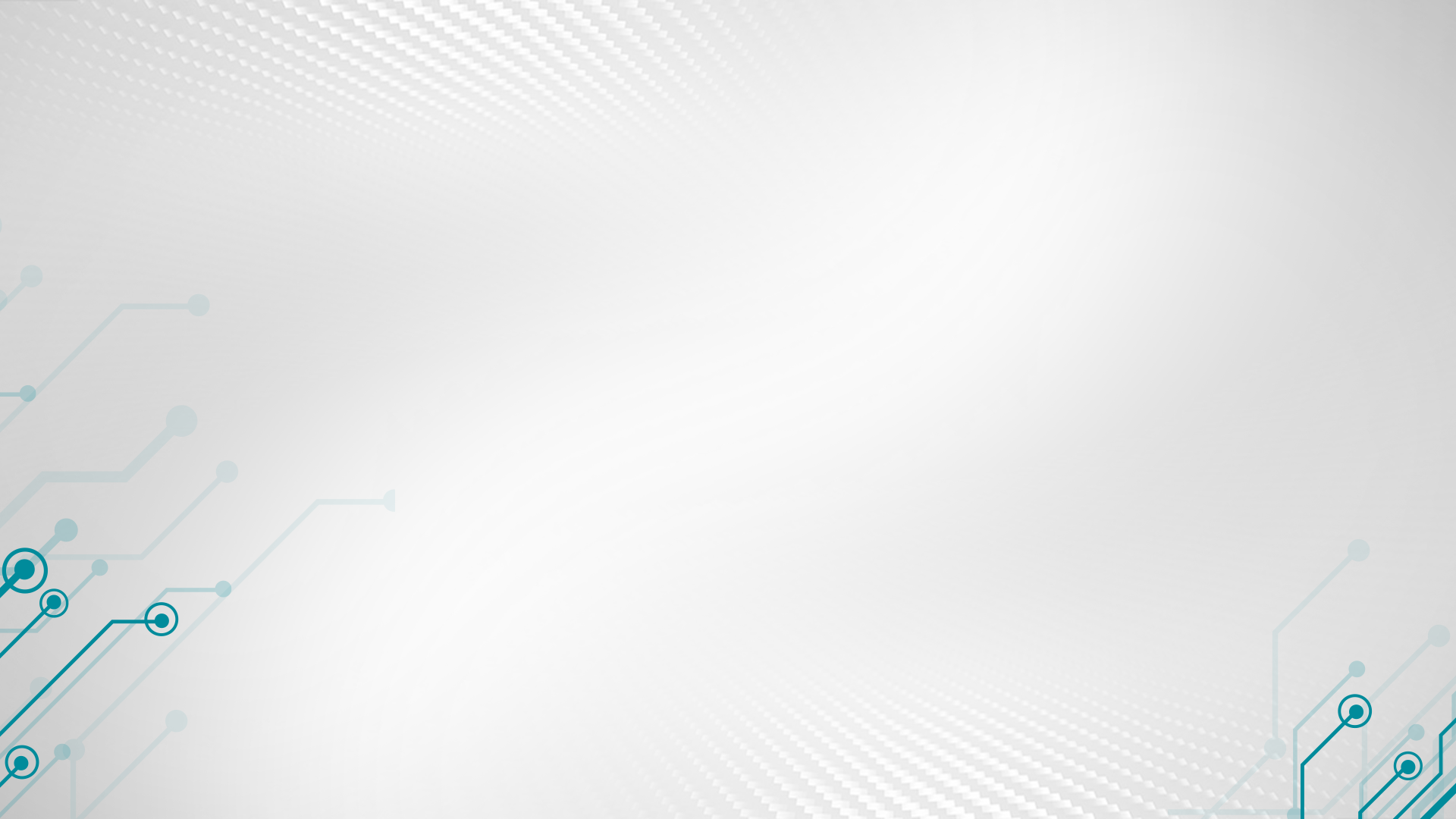 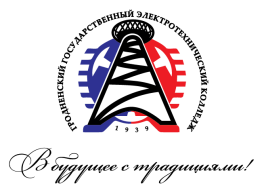 Сферы применения ЧП
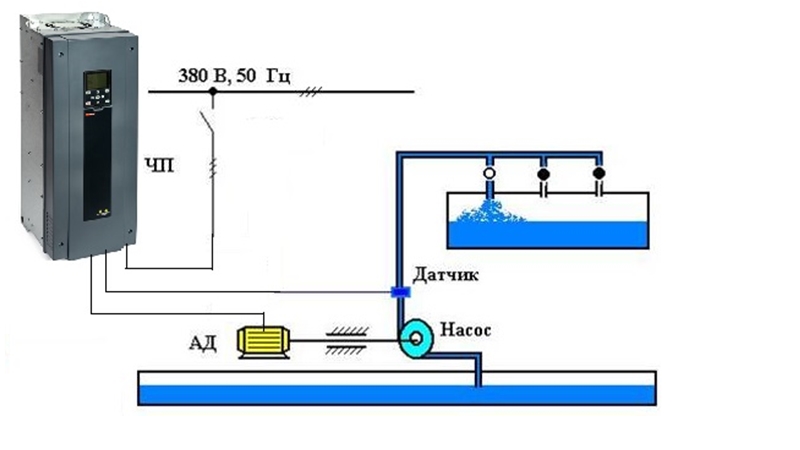 Управление насосами
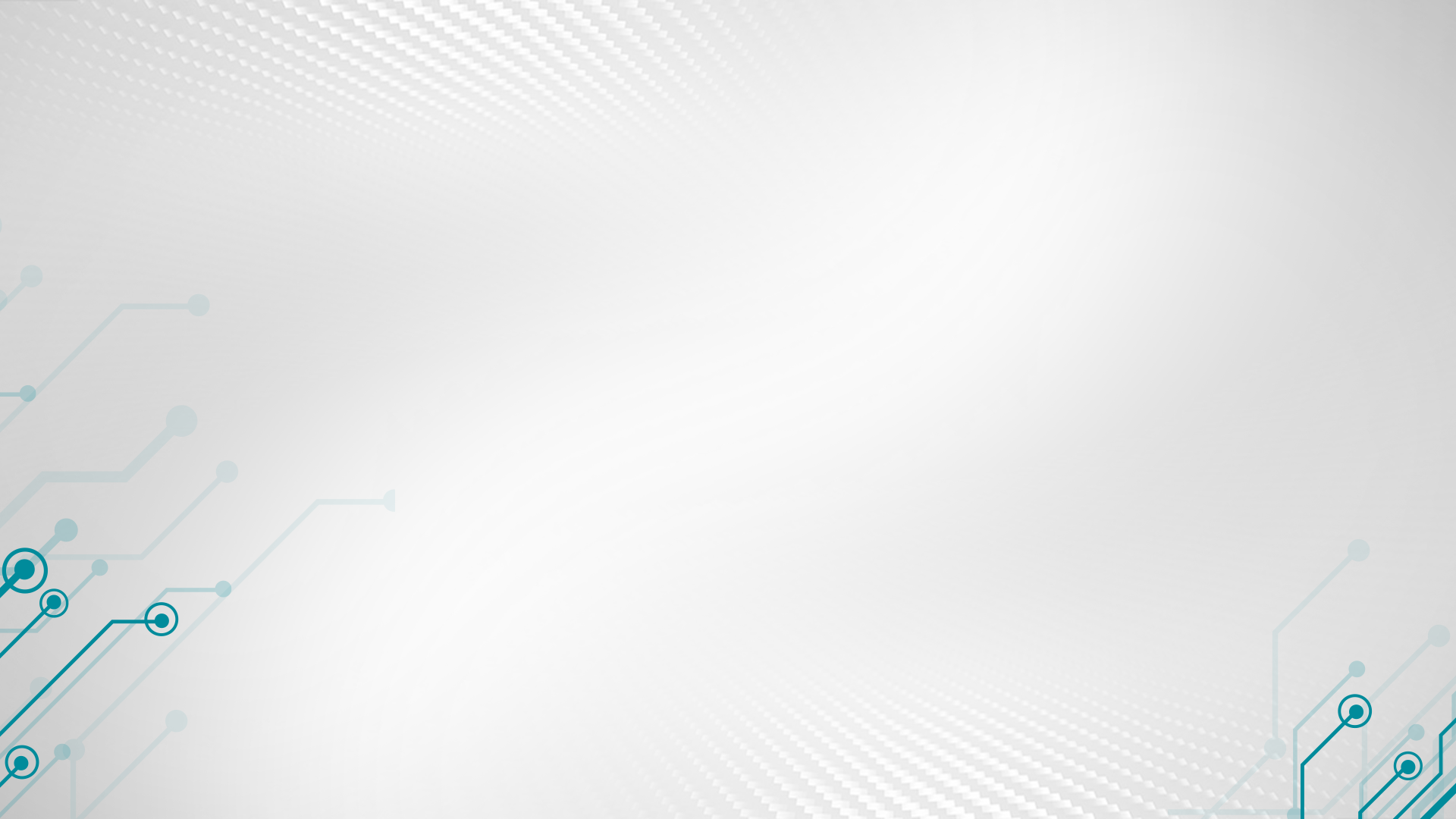 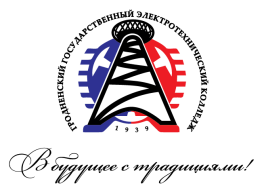 Сферы применения ЧП
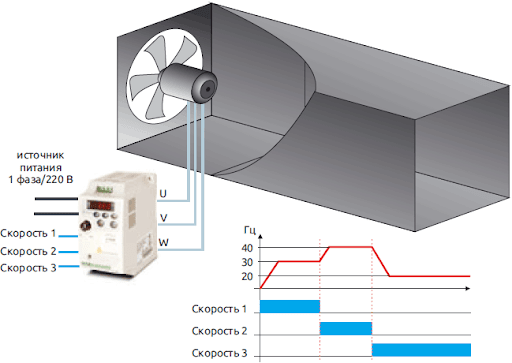 Управление вентиляторами и компрессорами
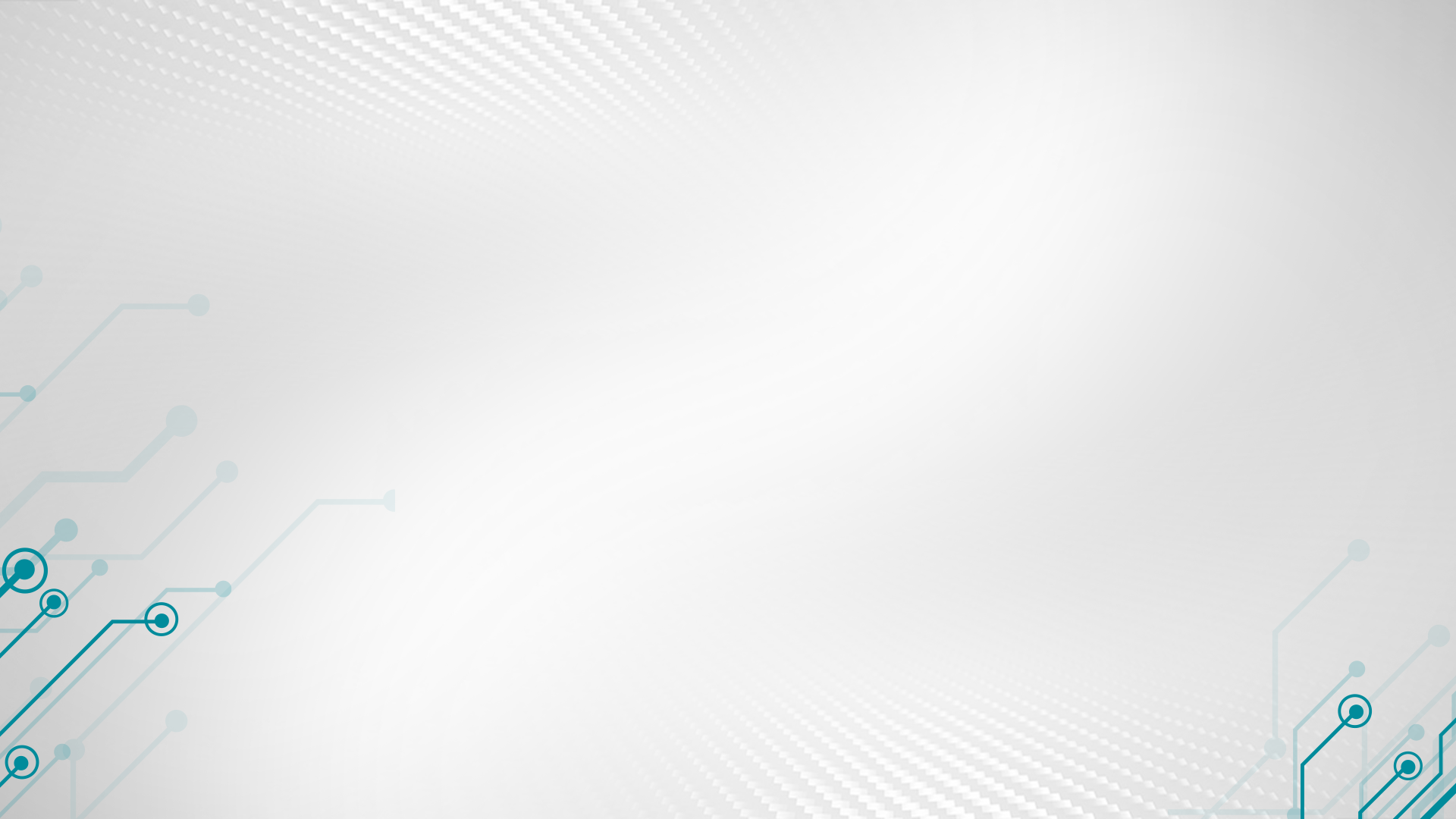 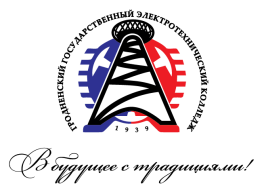 Сферы применения ЧП
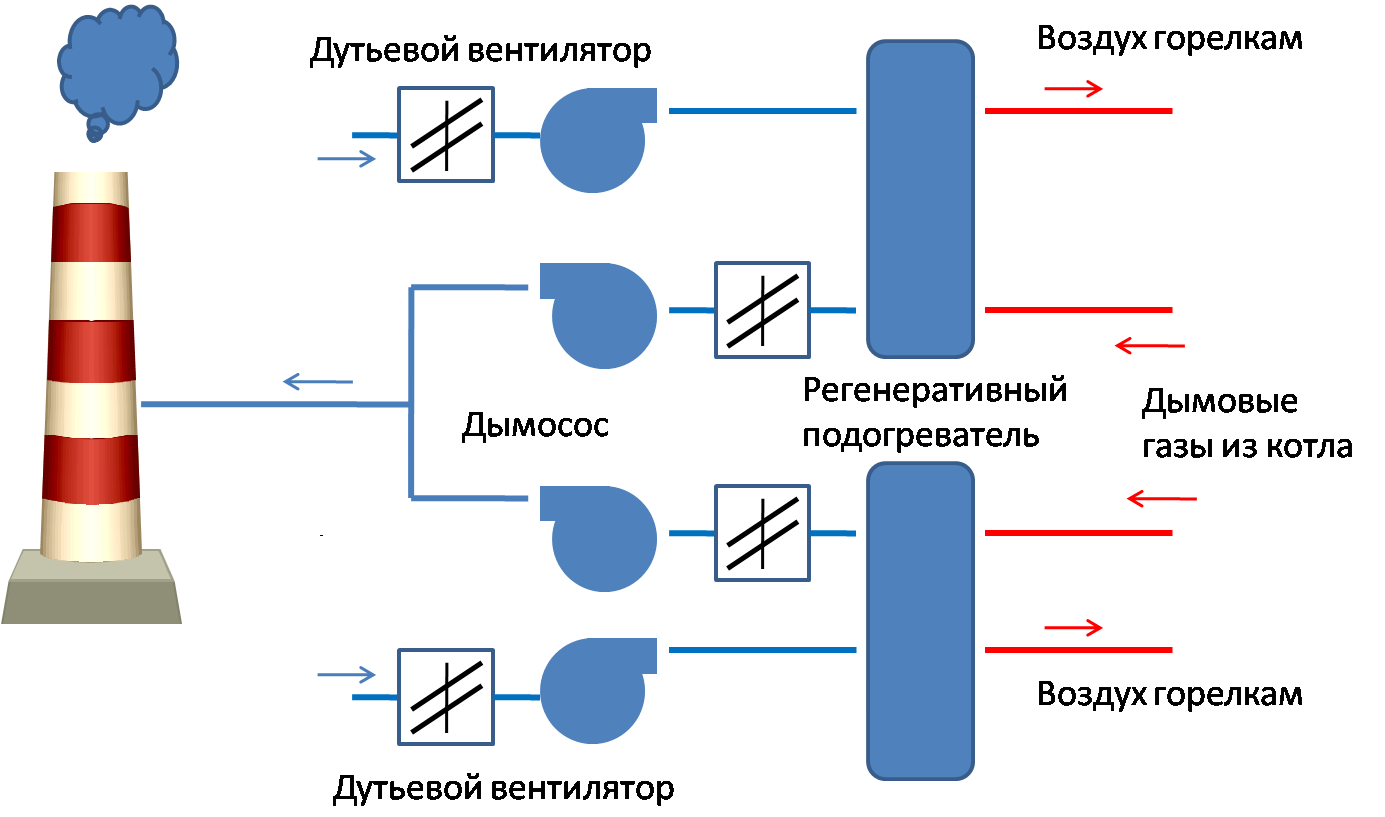 Управление тягодутьевыми механизмами
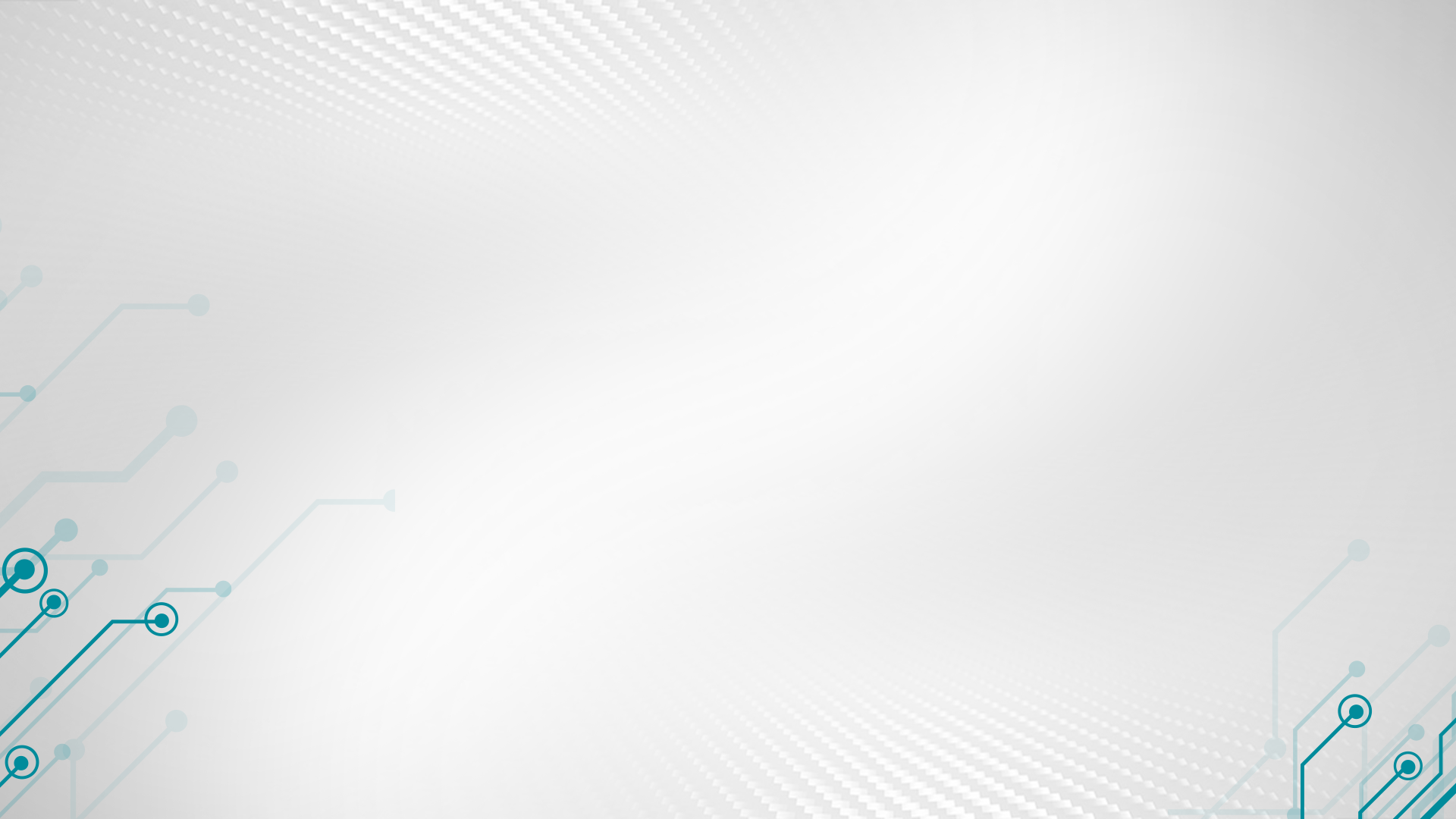 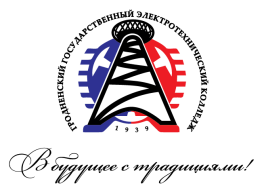 Сферы применения ЧП
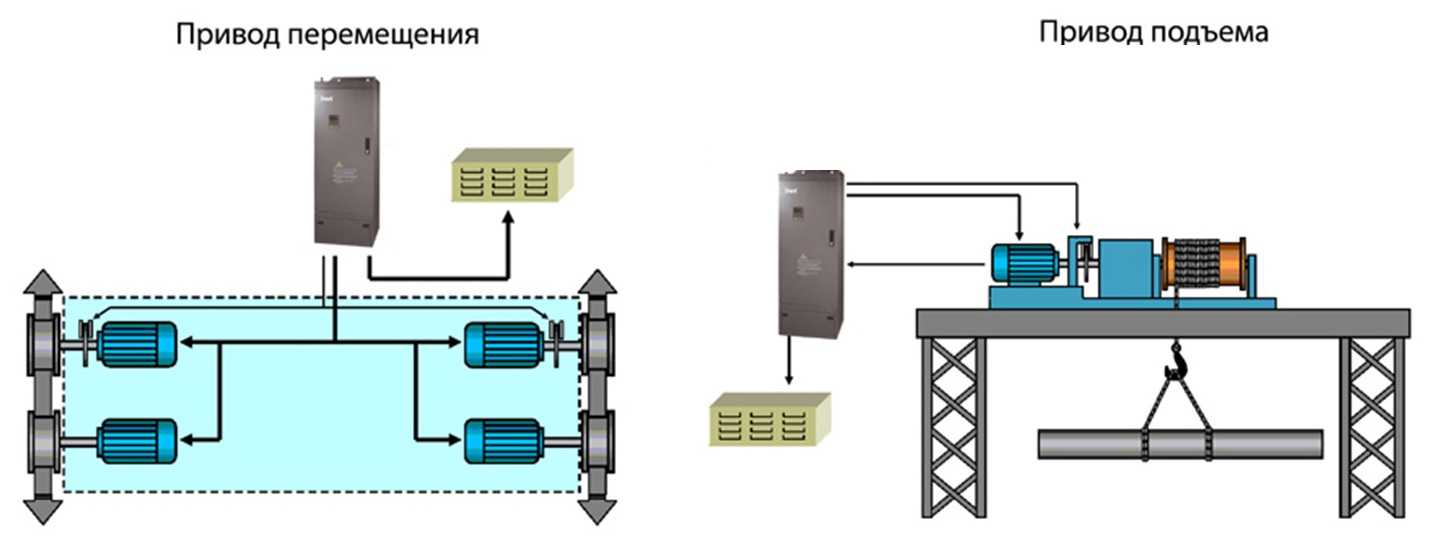 Управление подъемно-транспортными механизмами
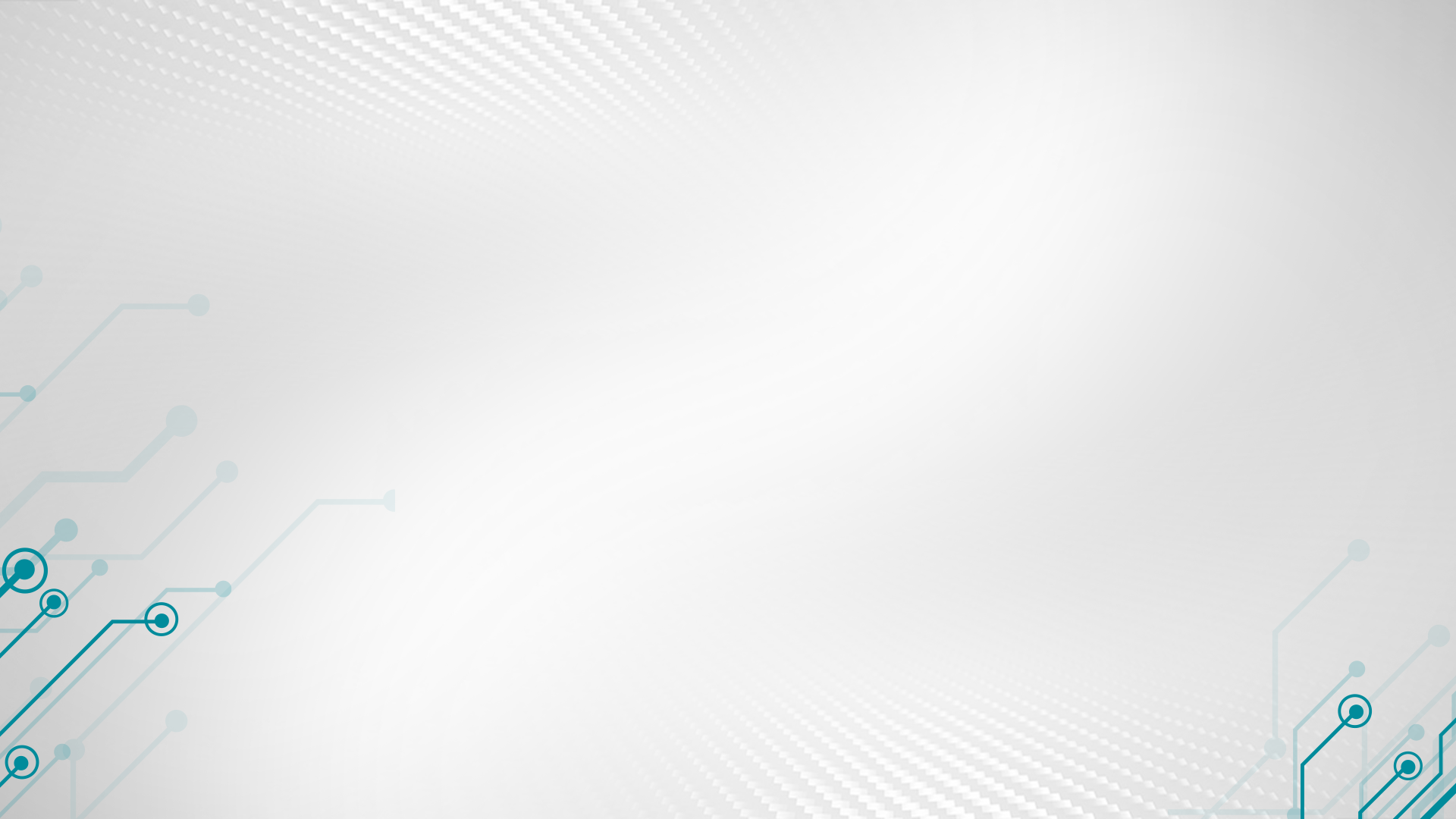 Структурная схема электропривода
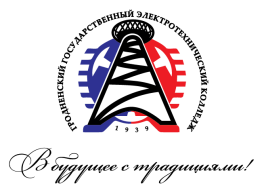 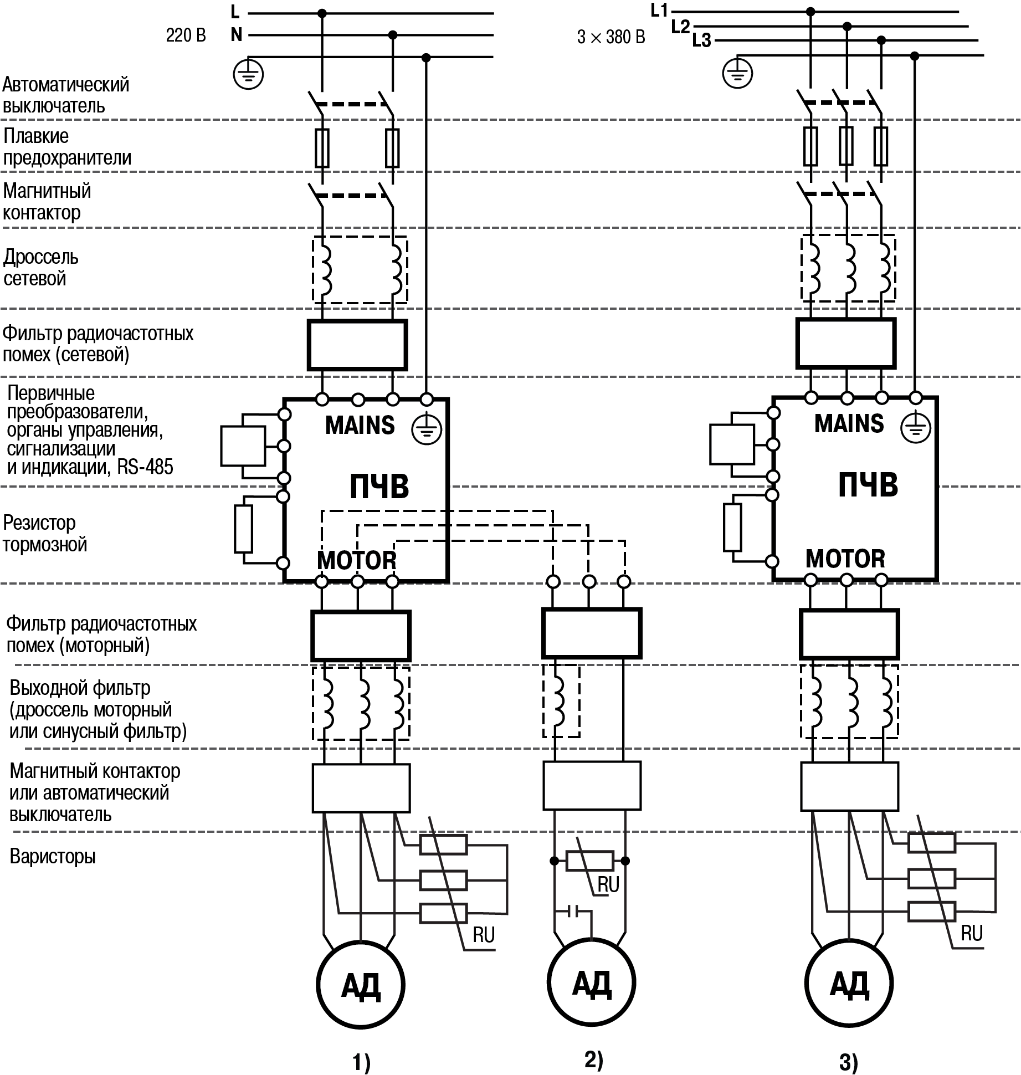 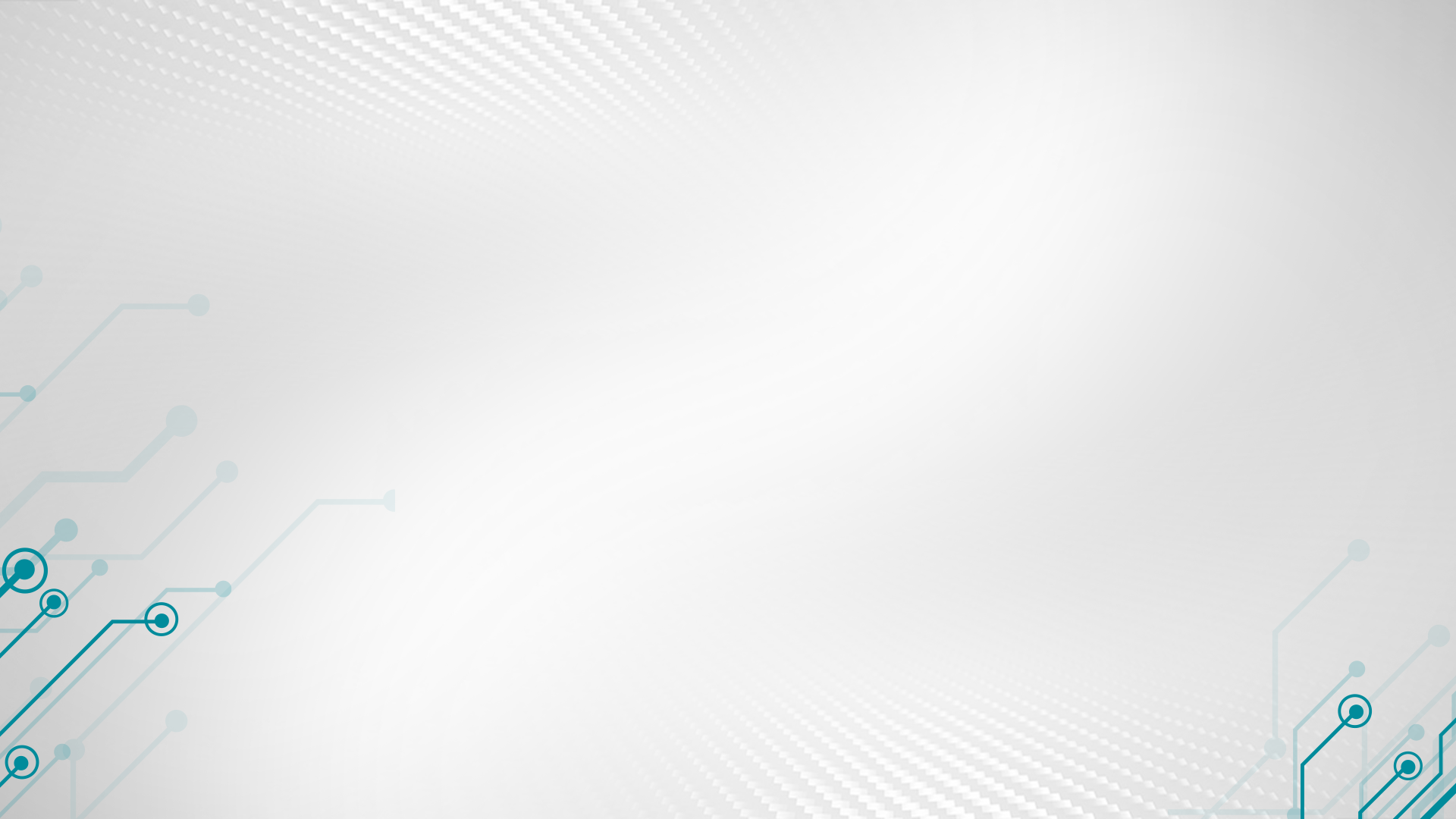 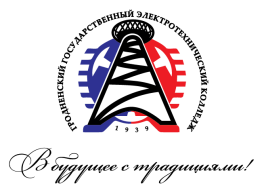 Схема электрических соединений ПЧВ1
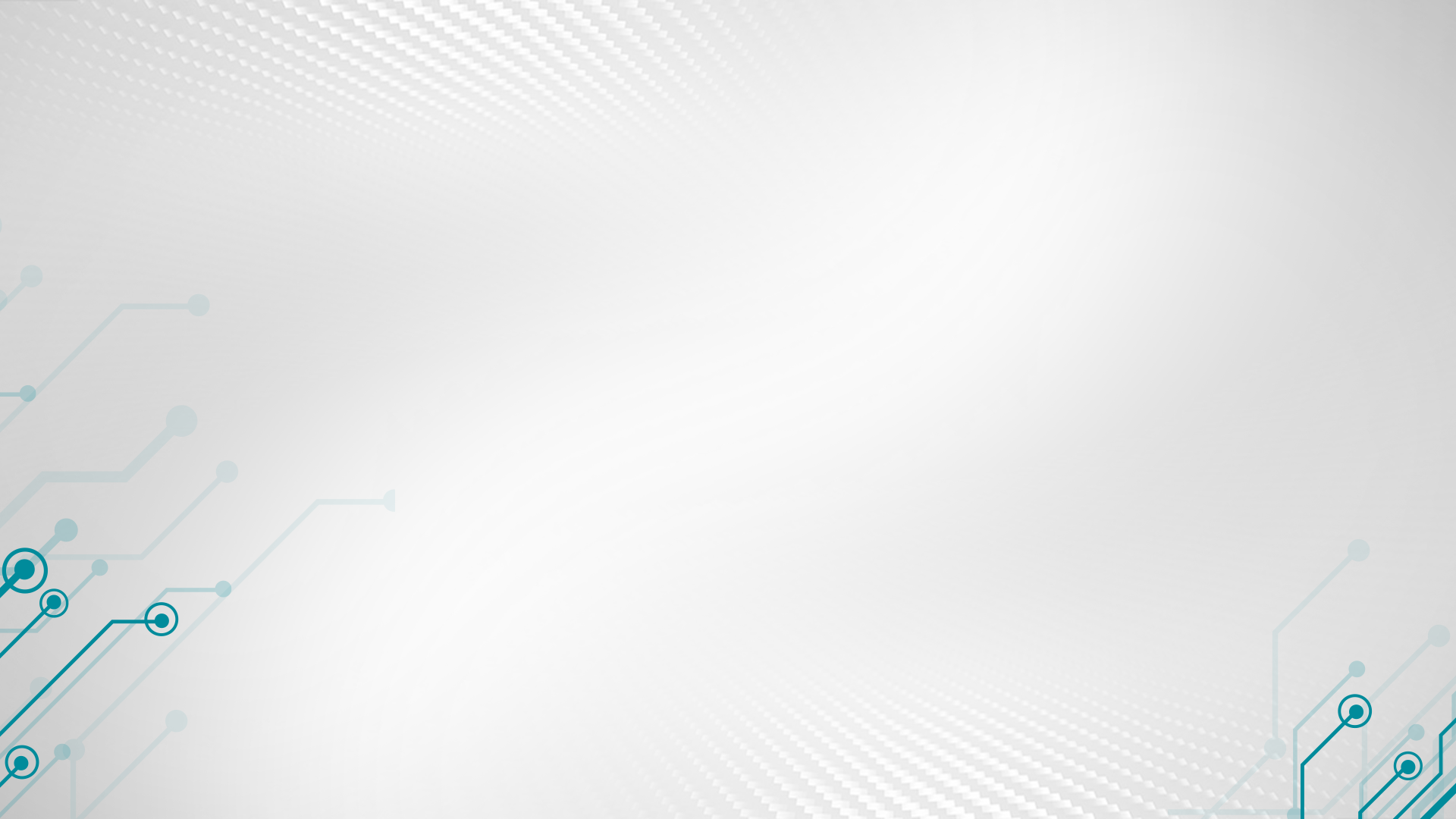 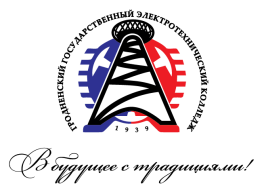 Локальная панель оператора
ЛПО предназначена для настройки ПЧВ, управления режимами работы и для отображения значений параметров прибора на экране.
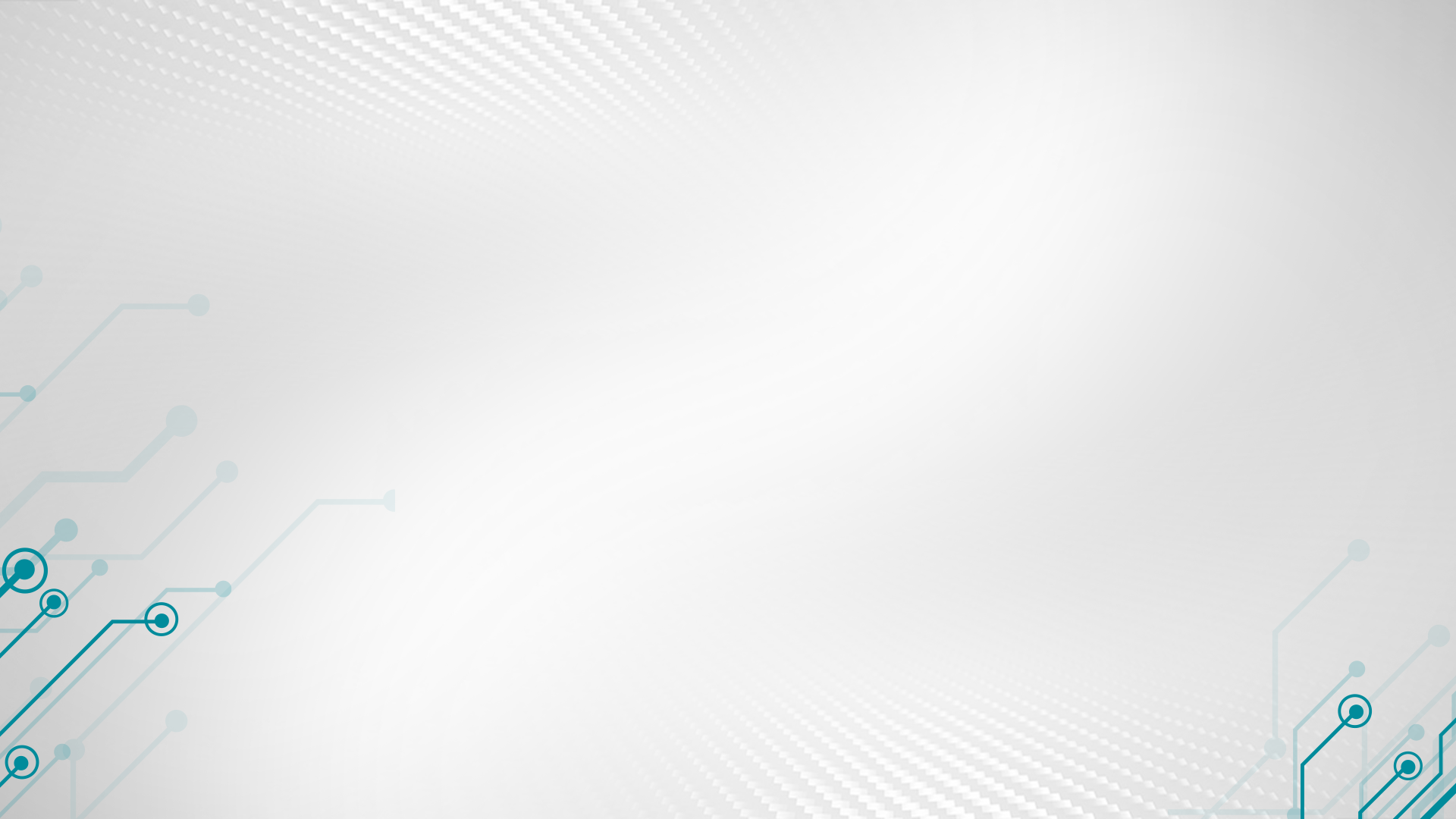 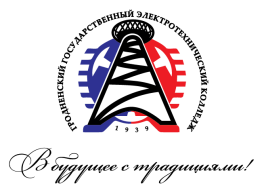 Электрическая схема управления электродвигателем
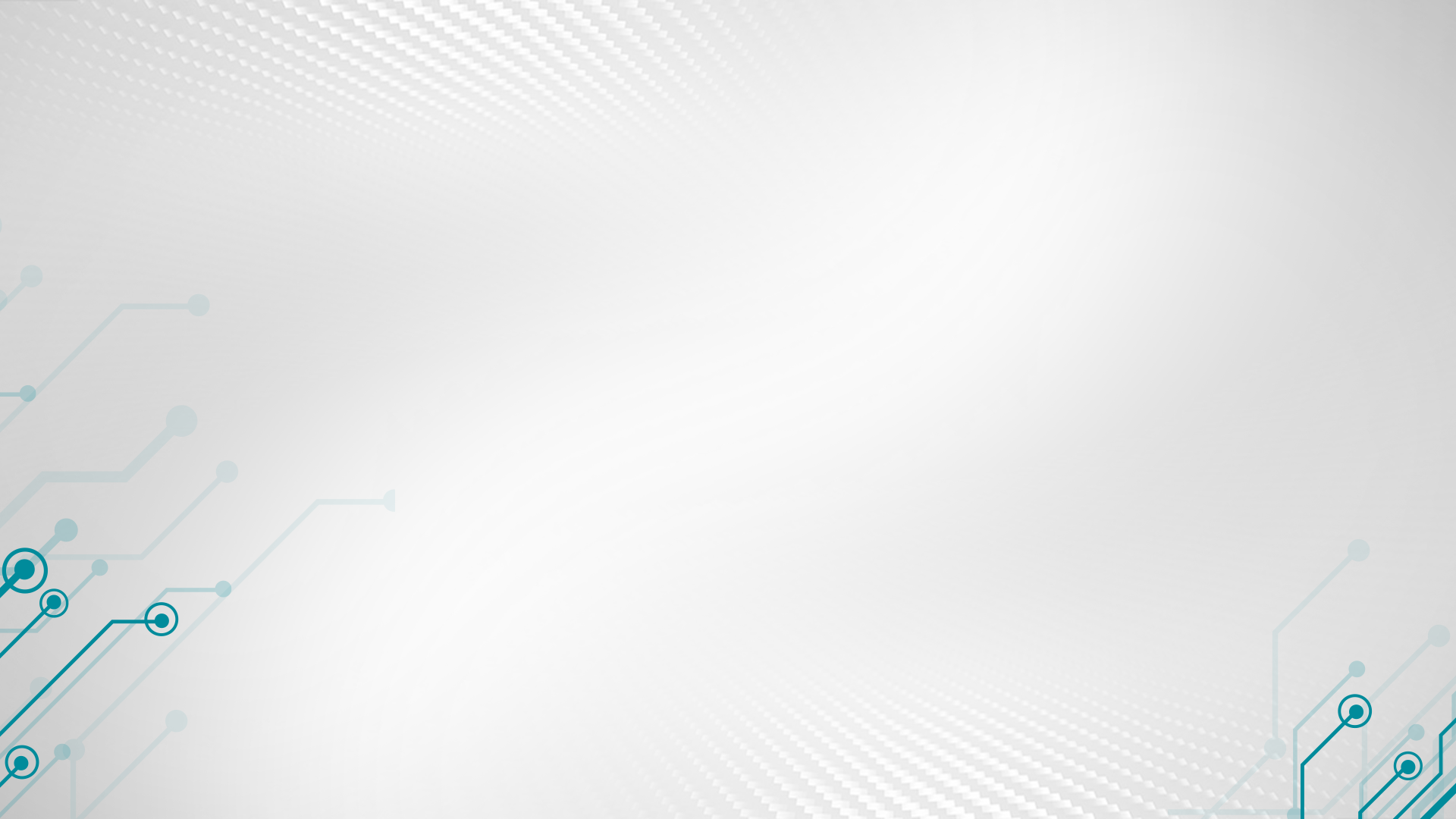 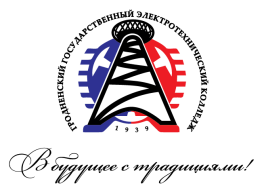 Меры предосторожности
Все подключения необходимо выполнять при полностью отключенном напряжении питания. 
В схеме питания и управления электродвигателем имеются индуктивные и емкостные элементы, которые способствуют сохранению напряжения в цепях привода после отключения питания. 
Преобразователь должен иметь индивидуальный заземляющий проводник, присоединенный к корпусу и к заземляющему контуру напрямую.
Нулевой и заземляющий провод должны быть присоединены к соответствующим шинам. Использовать для заземления нулевой проводник строго запрещается.
Долговременное отключение частотно-регулируемого привода должно осуществляться контактором или автоматическим выключателем, установленным перед частотным преобразователем. 
Все электрические соединения выполняются проводами и кабелями, рекомендованного производителем сечения. Нельзя подключать частотники по непредусмотренной производителем схеме.